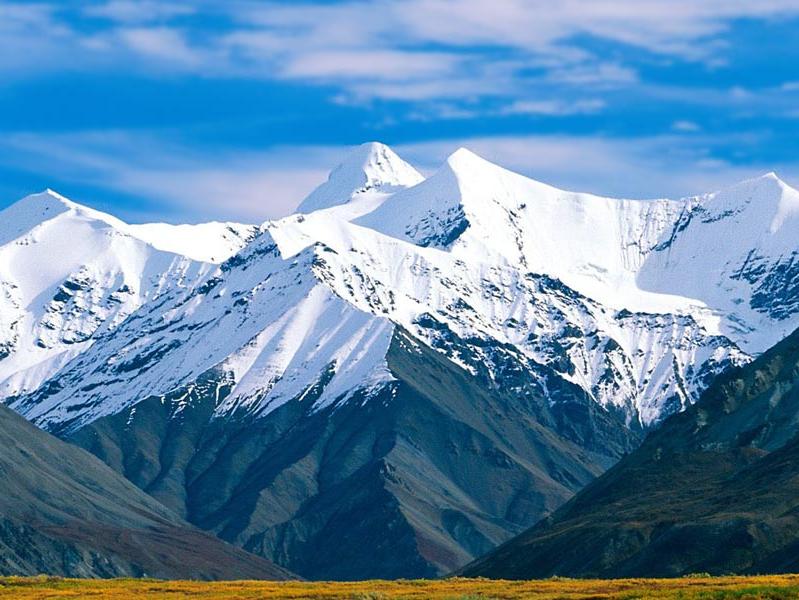 Урок: Рельеф суши. Горы
6 класс

Сопровождающий материал к уроку по учебнику 
«География. Начальный курс» 
Т.П. Герасимова, Н.П. Неклюкова, издательство «Дрофа», 2013
Автор: Антонова Ирина Владимировна
учитель географии 
МБОУ СОШ № 143 
г.Новосибирск
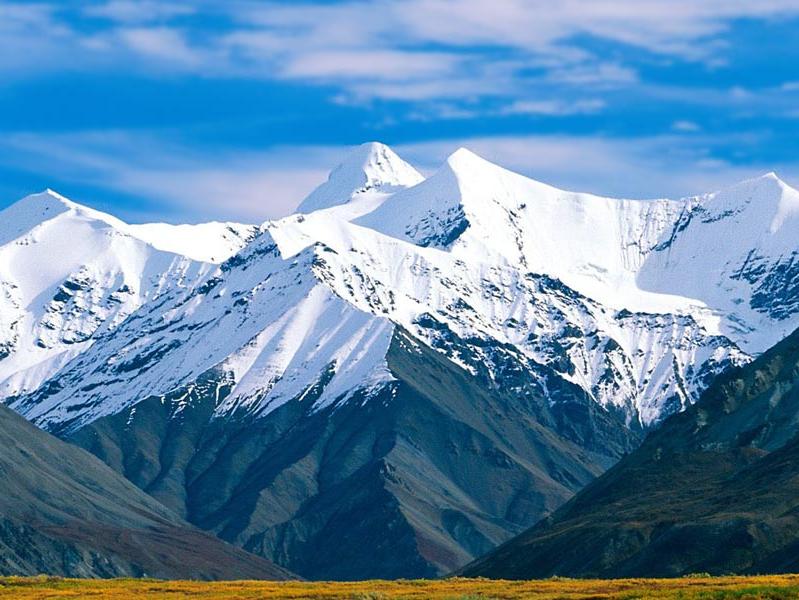 Горы – обширные участки земной поверхности, приподнятые над равнинами и имеющие большие перепады высоты 
(более 200 метров).
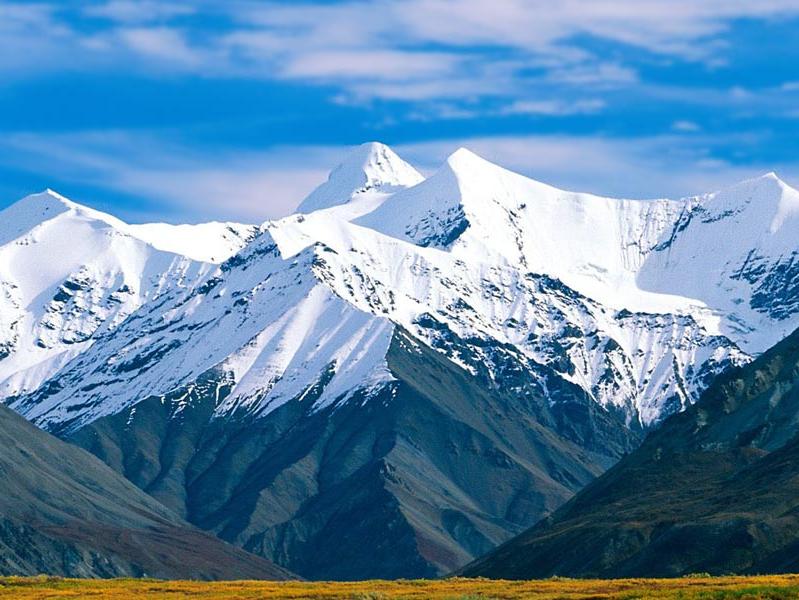 [ТЕРМИНЫ]
Горный хребет
Горные долины
Горная система
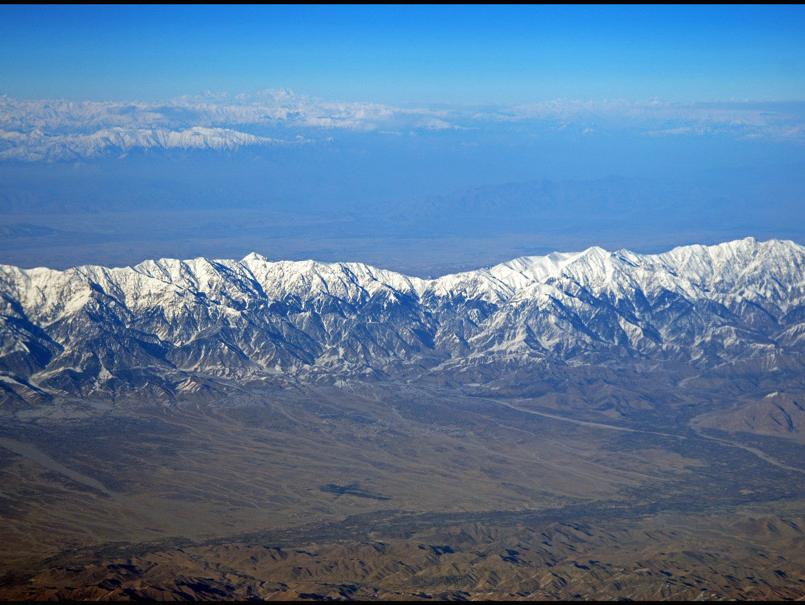 Горный хребет – это горы, расположенные одна за другой в ряд
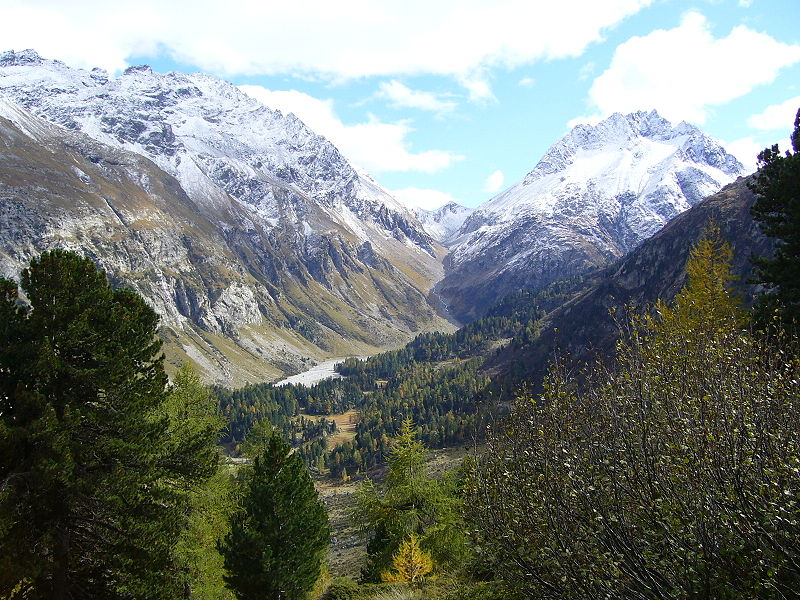 Горная долина – это понижение между соседними хребтами
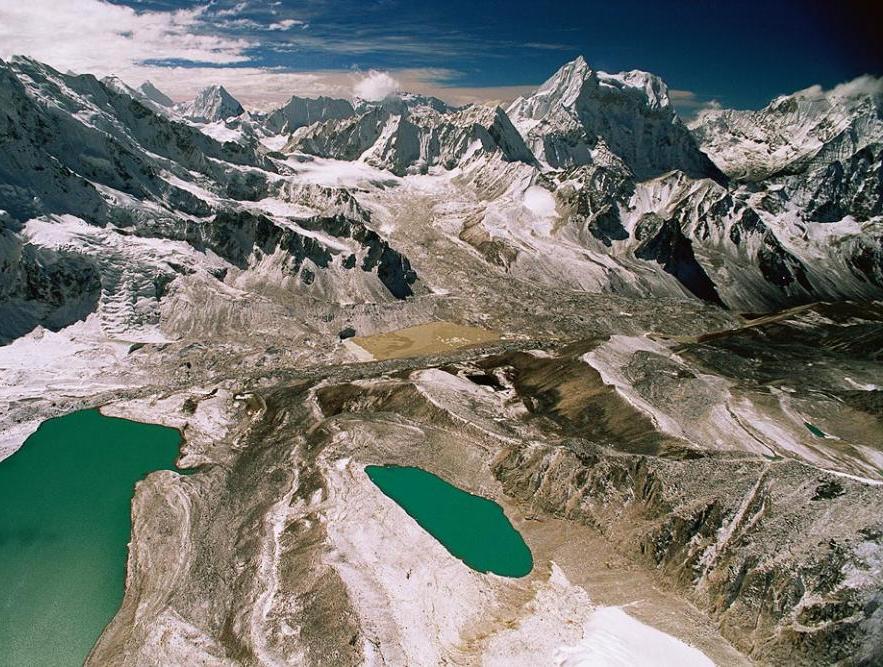 Горная система
– это большая группа горных хребтов, межгорных впадин и нагорий.
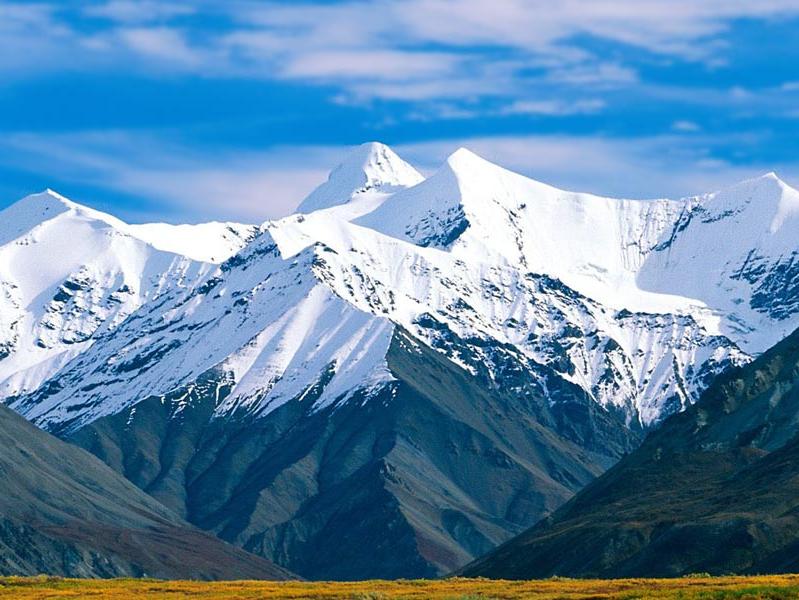 [Задание1]
Приведите примеры горных хребтов и горных систем, пользуясь физической картой России.
[Задание1]
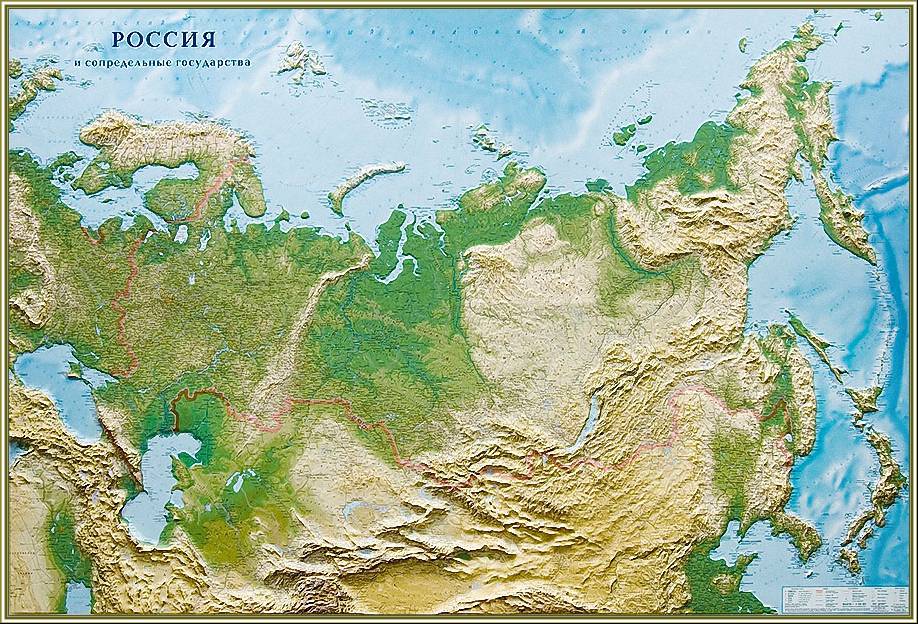 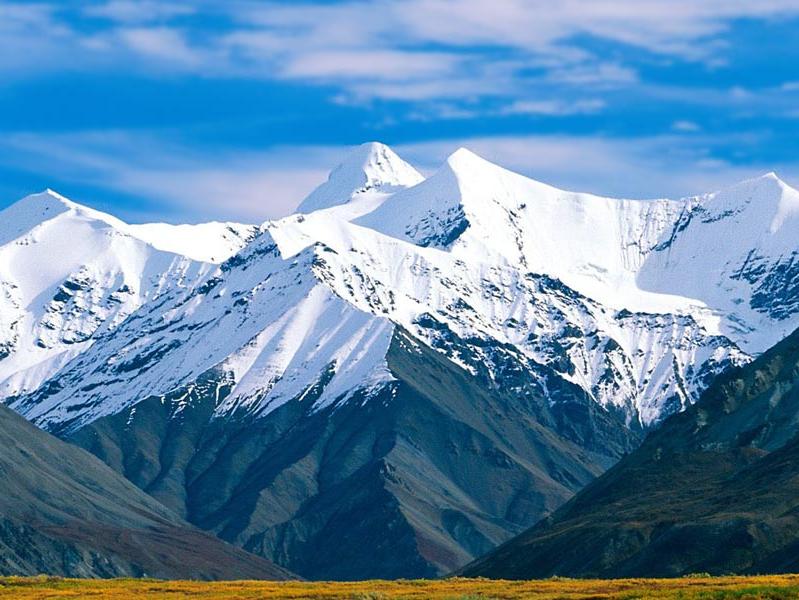 [Вопрос?]
Какие же горы самые длинные?
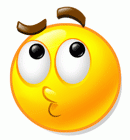 [Ответ]
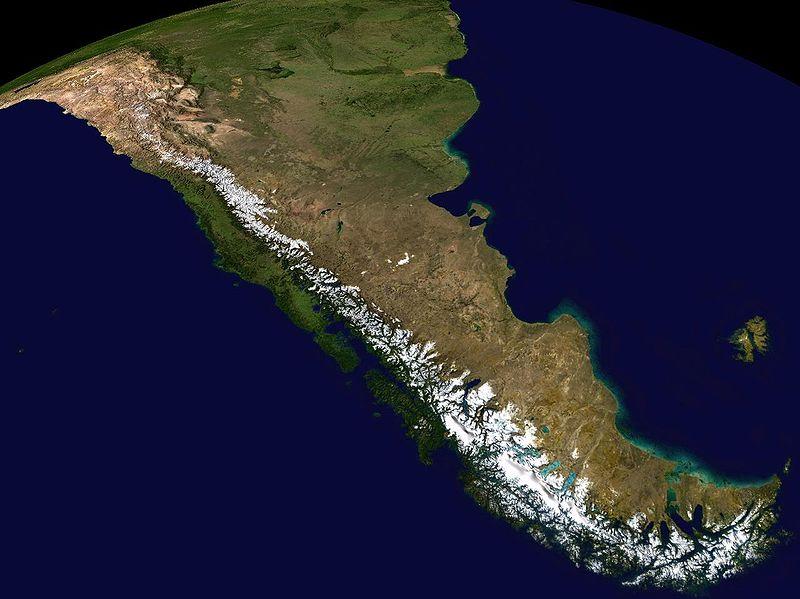 Самые длинные горы на земле - Анды
[Ответ]
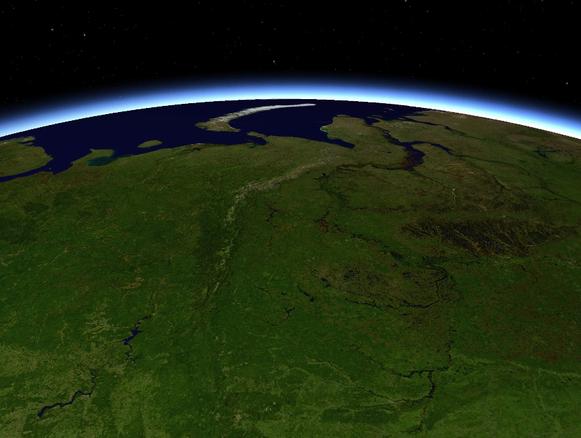 Самые длинные горы в России - Уральские
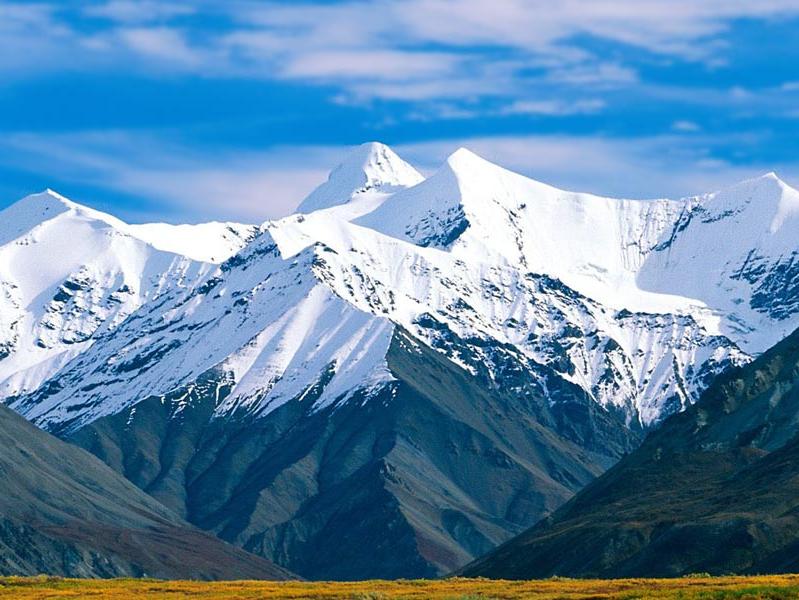 Различие гор по высоте
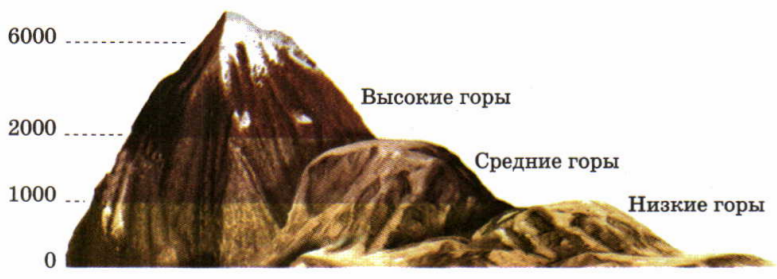 [info]
Средние горы до 2000м
Уральские (г. Народная)
Высокие горы от 2000м
Гималаи (г. Джомолунгма)
Кавказские (г. Эльбрус)
Альпы
Кордильеры
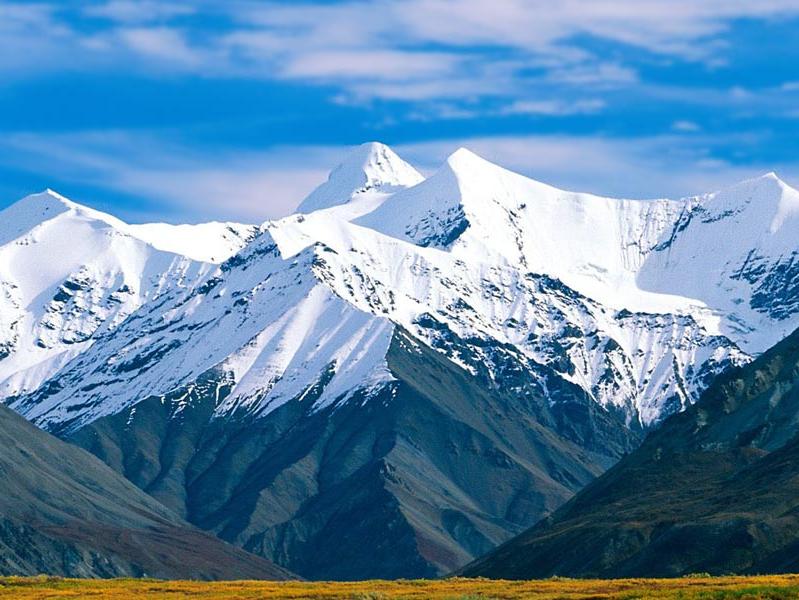 Каким цветом обозначены горы разной высоты на физической карте?
[Вопрос?]
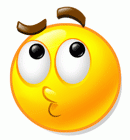 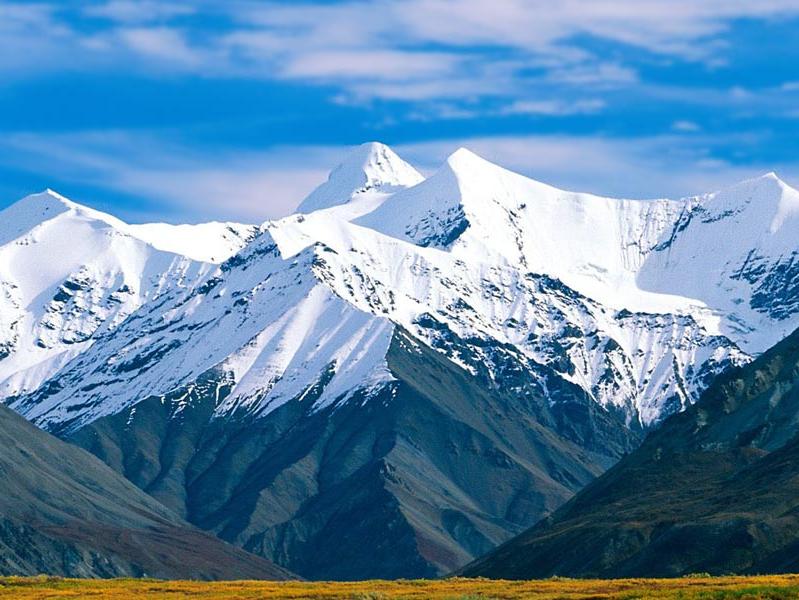 [Ответ]
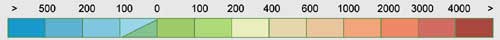 Низкие горы – светло-коричневый
Средние горы – коричневый
Высокие горы – темно-коричневый
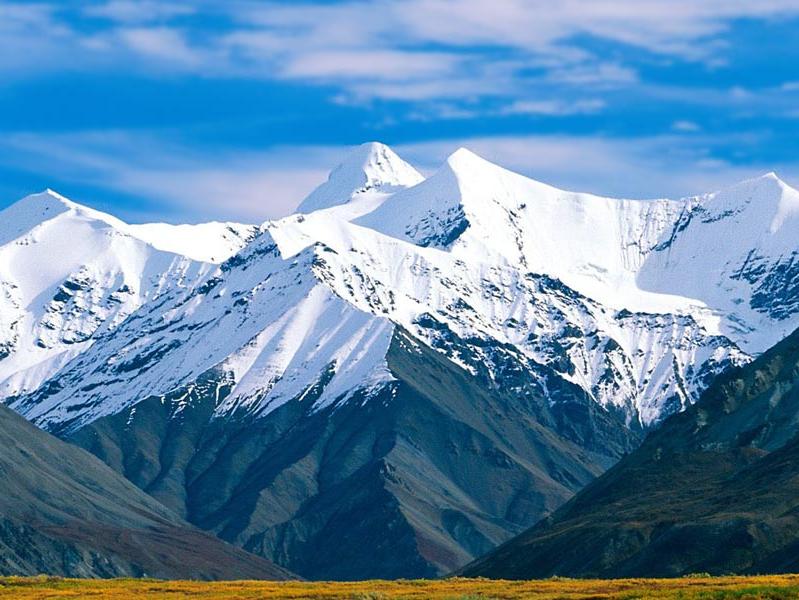 Изменение гор во времени
 Вода, мороз, ветер разрушают горы.

Чем быстрее горы поднимаются, тем быстрее разрушаются
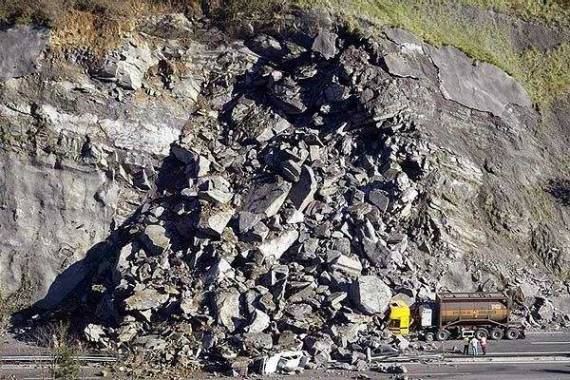 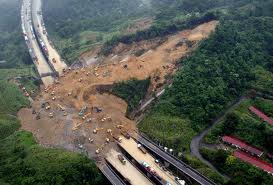 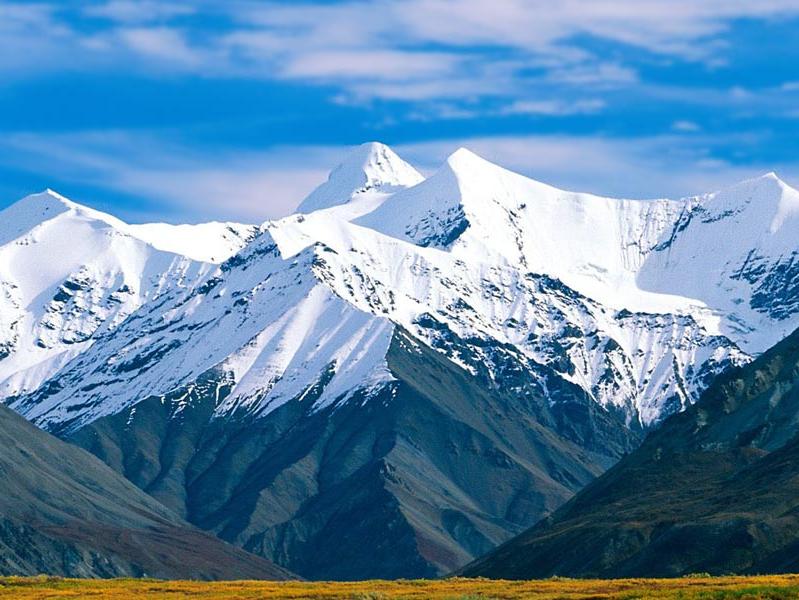 Старые и молодые горы
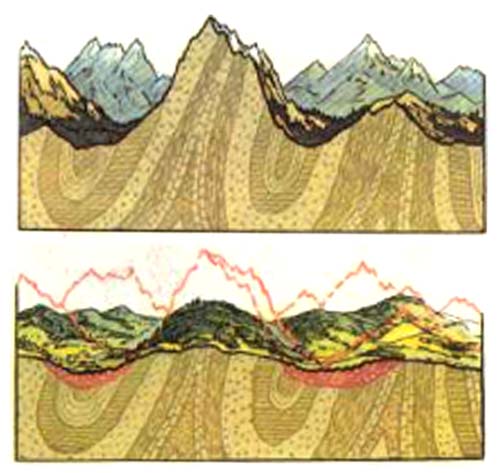 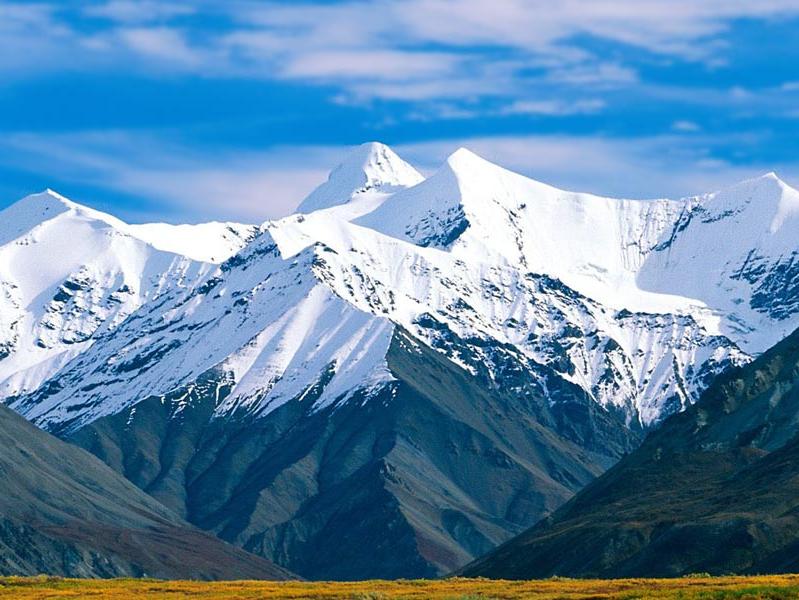 [Совместная работа]

Описание географического положение гор по плану и карте
 
Страница учебника 56
Таблица 2
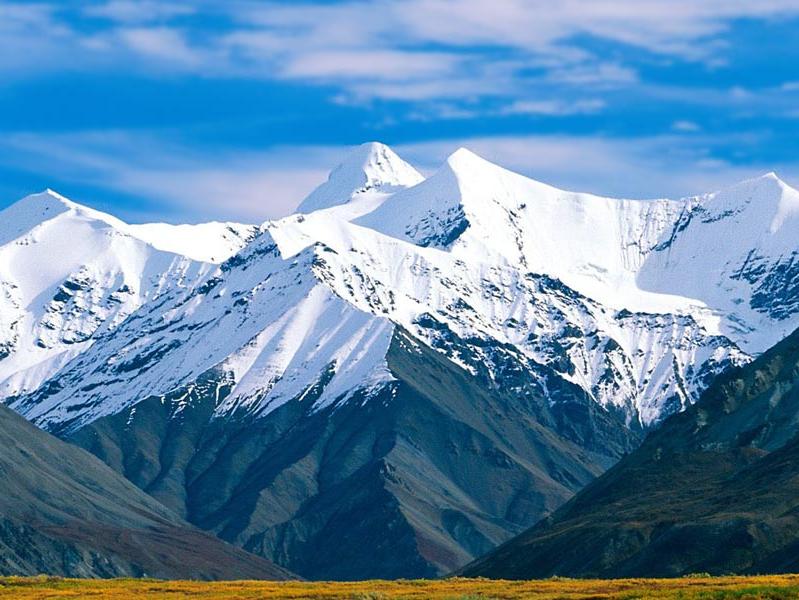 Самые необычные 
горы и скалы в мире
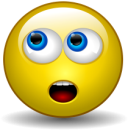 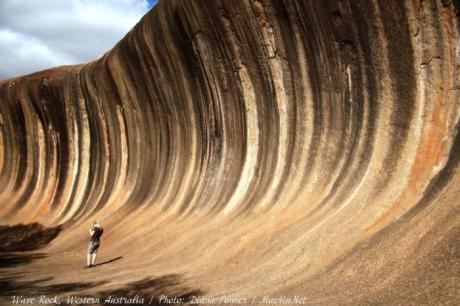 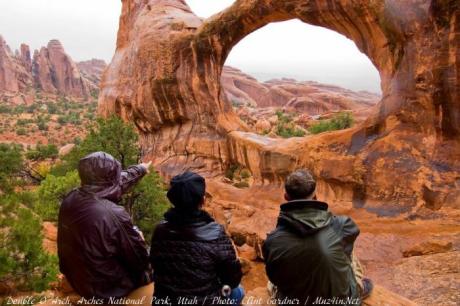 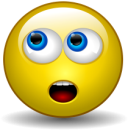 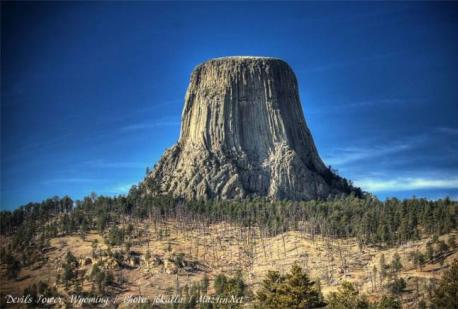 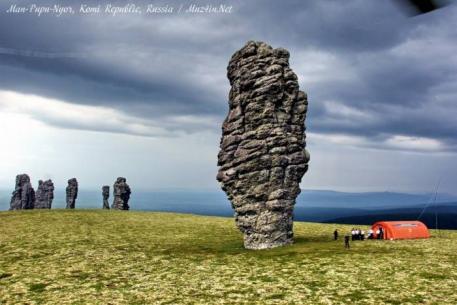 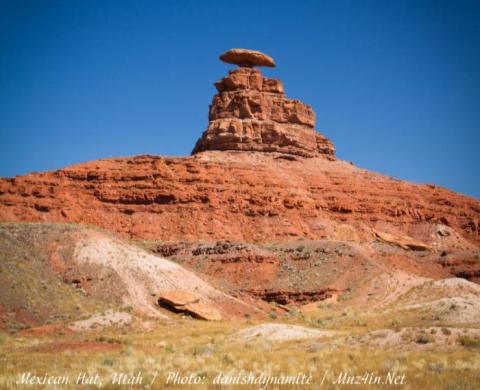 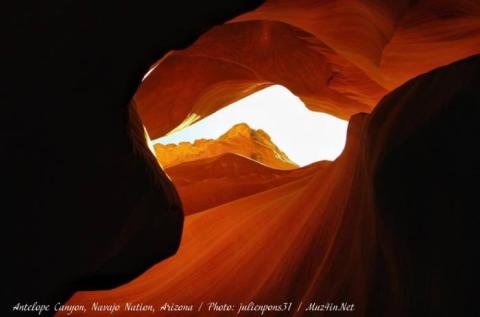 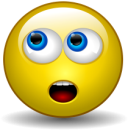 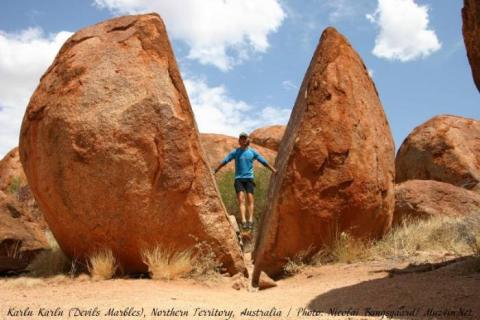 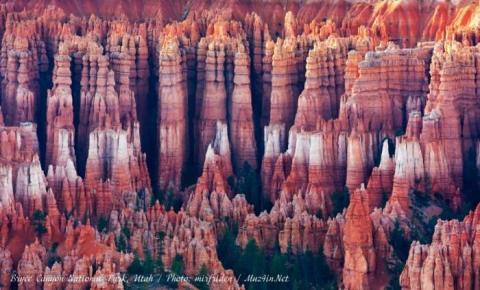 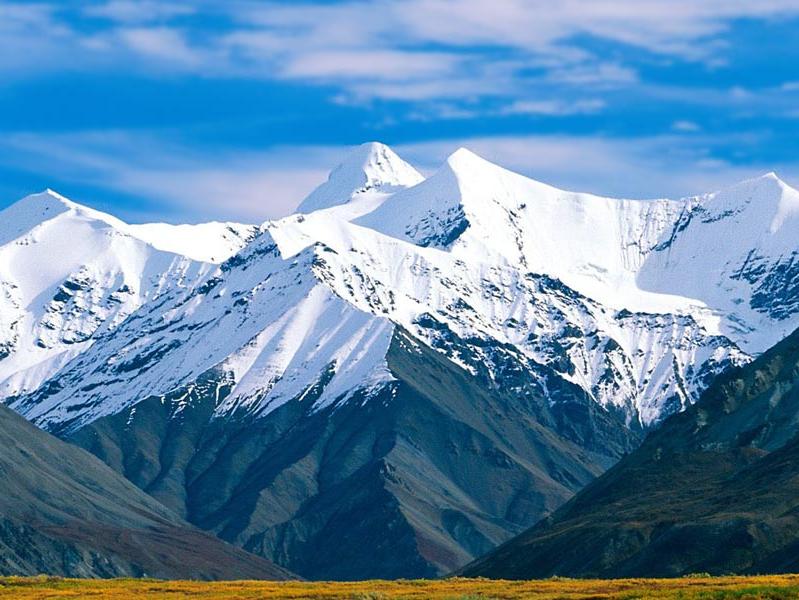 [Домашнее задание]
 
Прочитать §20
Устно описать значение гор
Ответить на вопросы 2,3 
(работа с контурными картами)